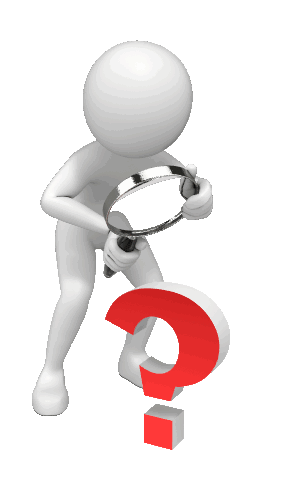 ما تعريف القوة؟
القوة
مؤثر يؤثر على الجسم فيسبب تغييراً في حالته أوإتجاهه أو موضعه أو حركته
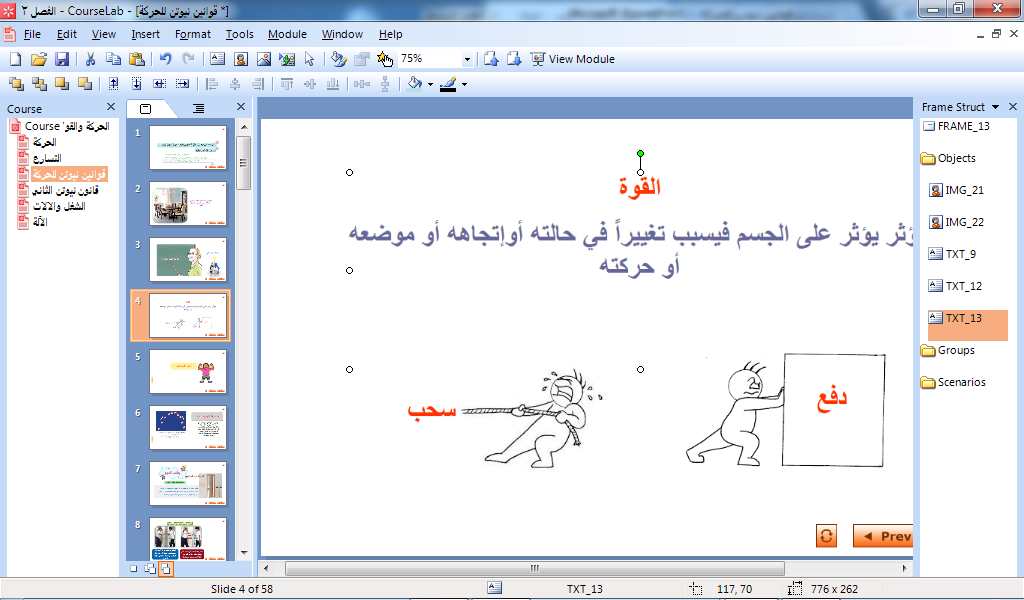 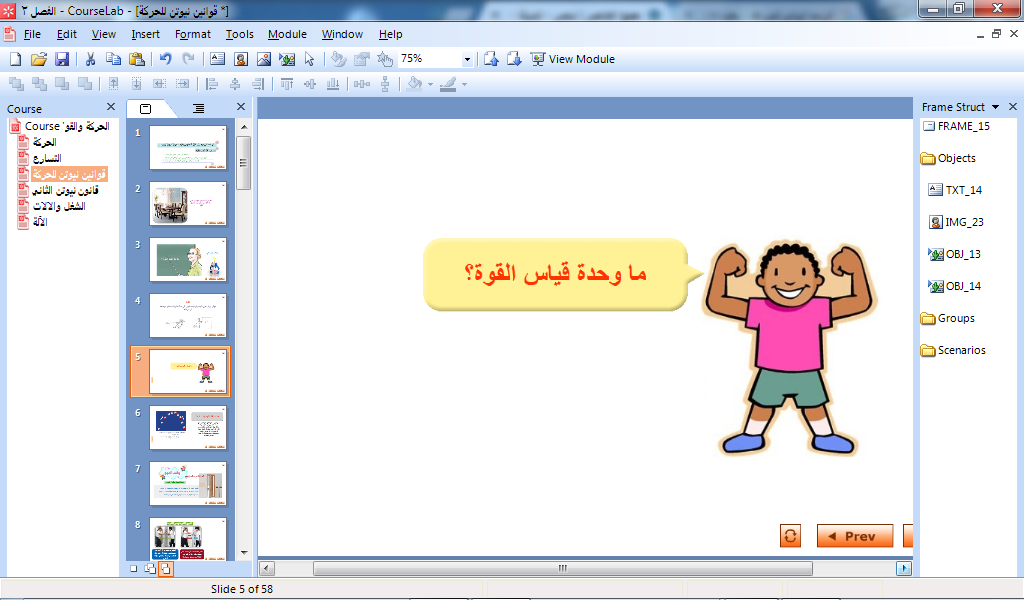 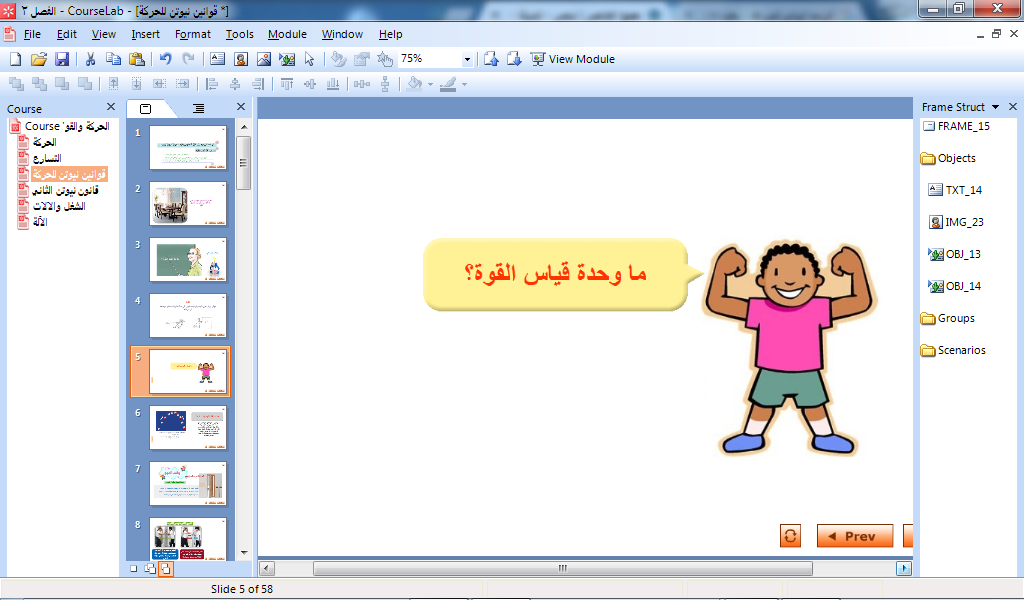 النيوتن
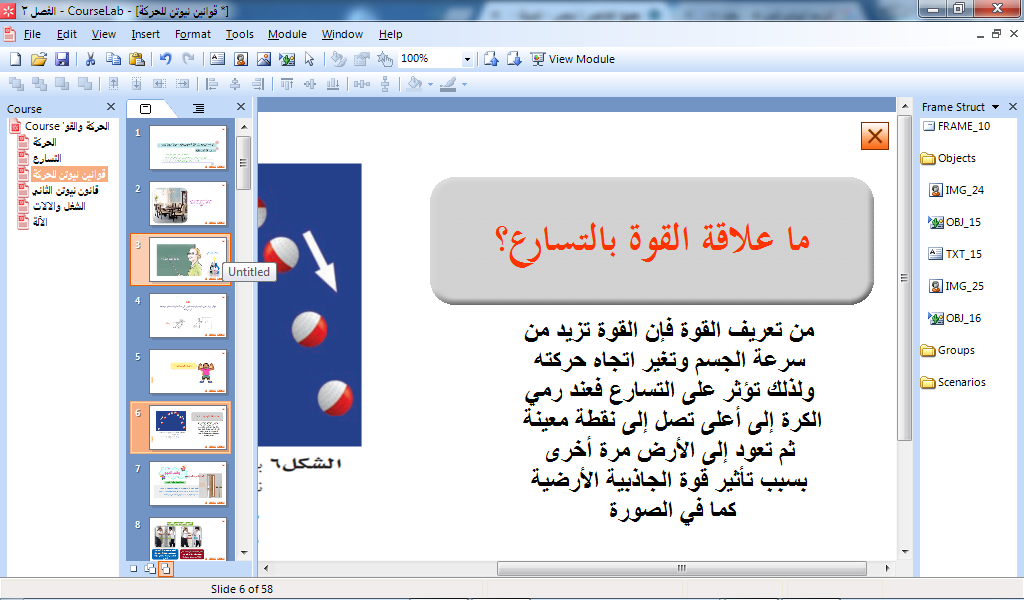 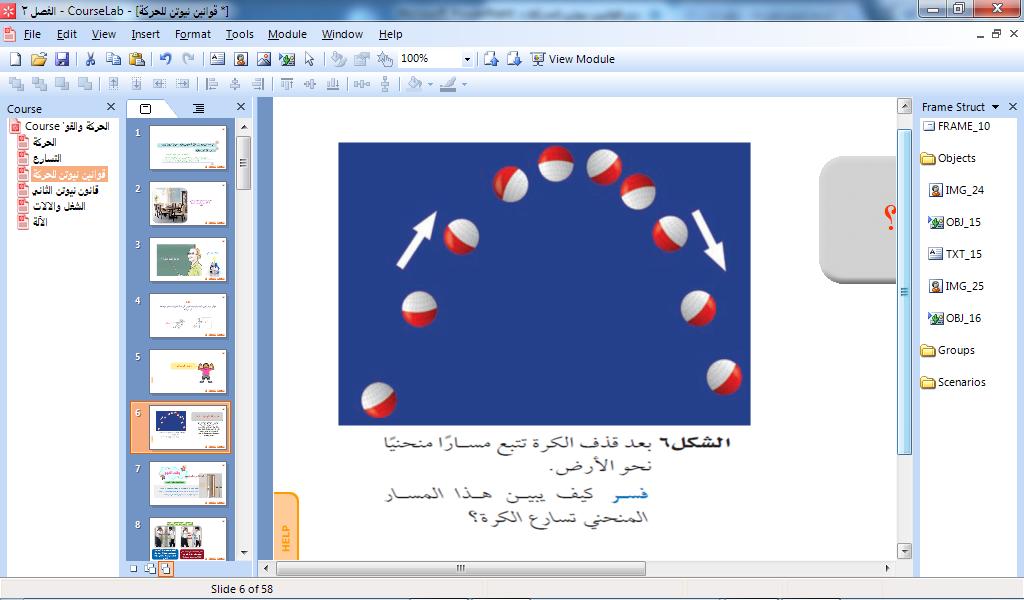 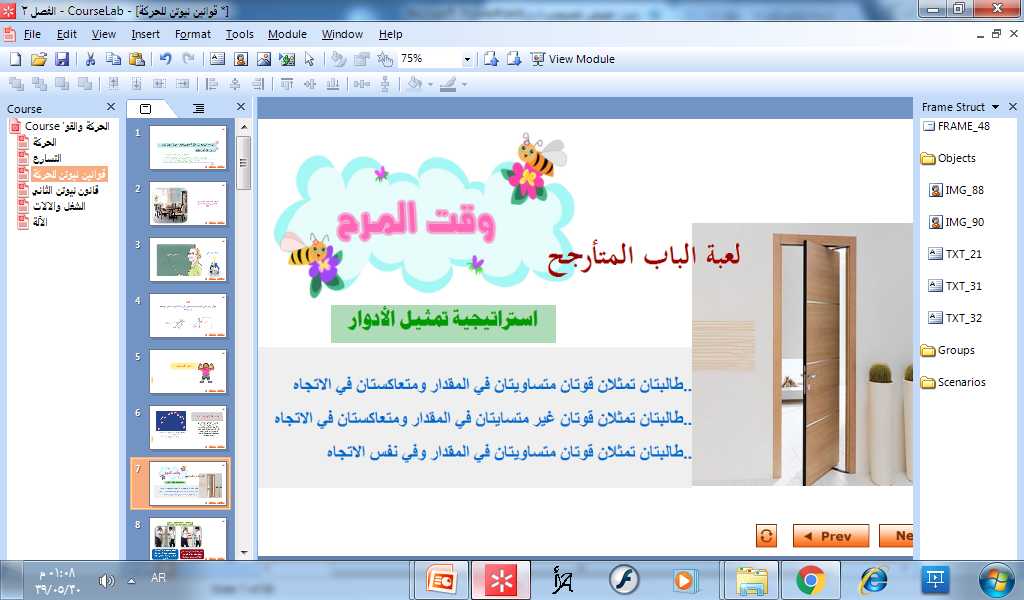 القوى المتزنة وغير المتزنة
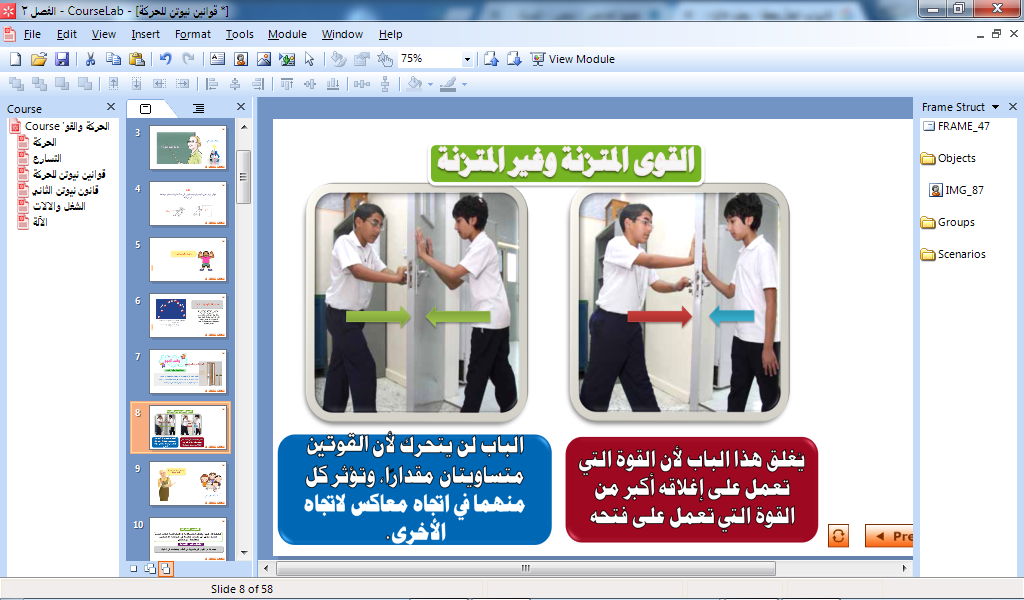 يغلق الباب لأن القوة التي تعمل على اغلاقه أكبر من القوة التي تعمل على فتحه
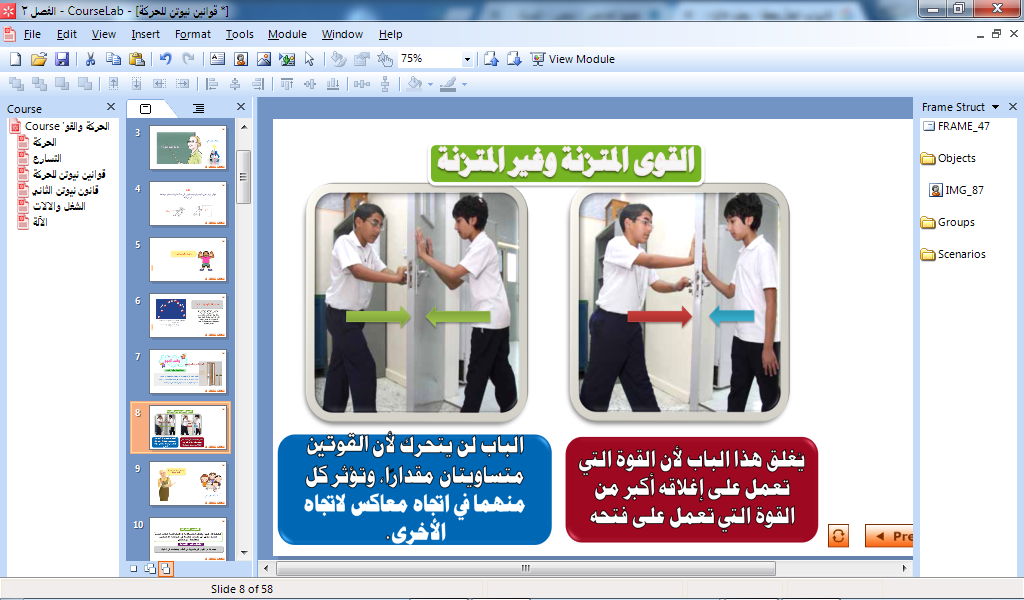 لن يتحرك الباب لأن القوتين متساويتين في المقدار متعاكستين في الاتجاه.
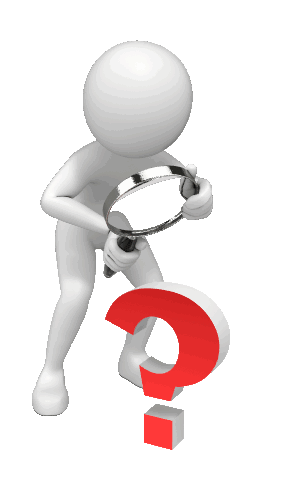 استنتج تعريفاً للقوى المتزنة والغير المتزنة
القوى المتزنة
مجموعة من القوى المتساوية والمتعاكسة  تؤثر على جسم دون أن تحدث تغيرا في حركته إذ يلغى بعضها أثر بعض.
القوى غير المتزنة
مجموعة من القوى غير متساوية في المقدار ومتعاكسة في الاتجاه.
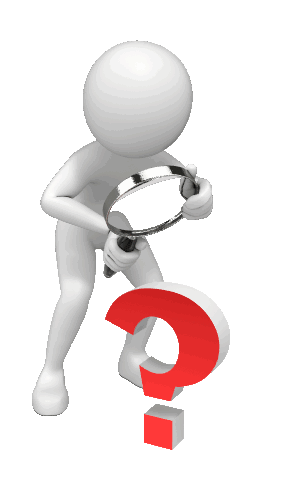 إذا أثرت في الجسم أكثر من قوة فكيف تكون حركة هذا الجسم ؟
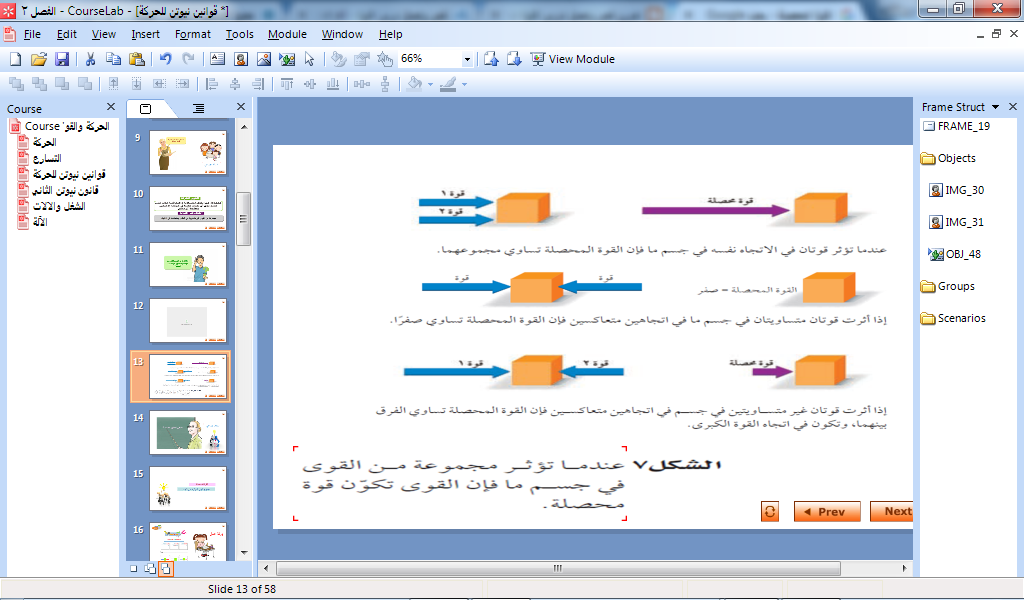 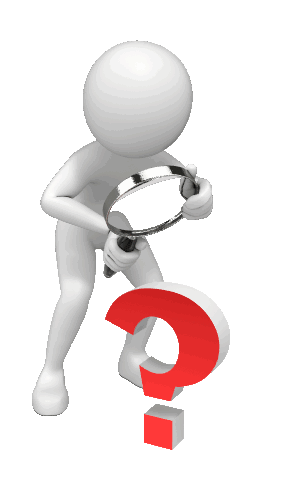 ما تعريف القوة المحصلة؟
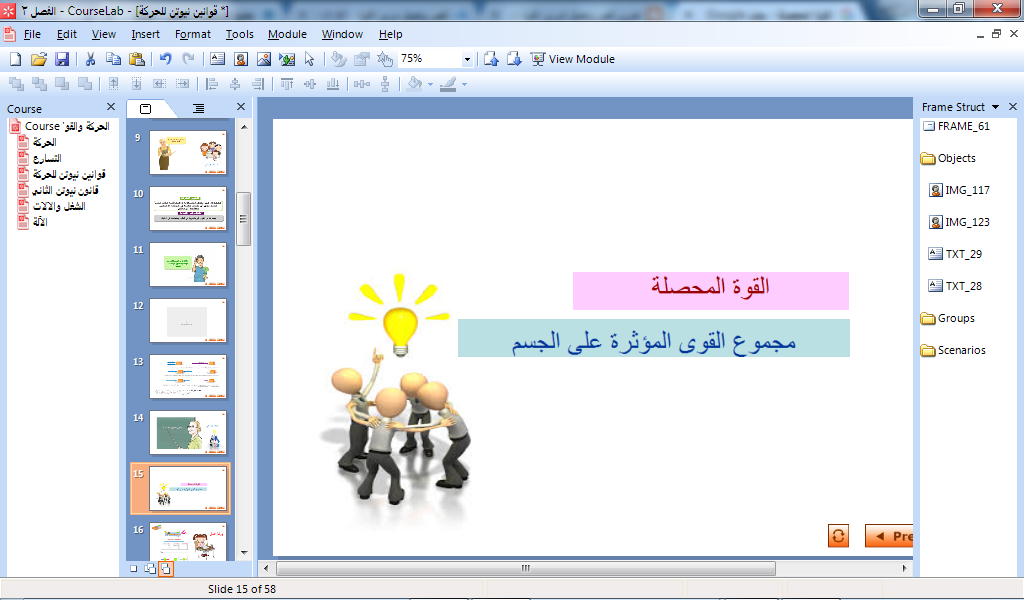 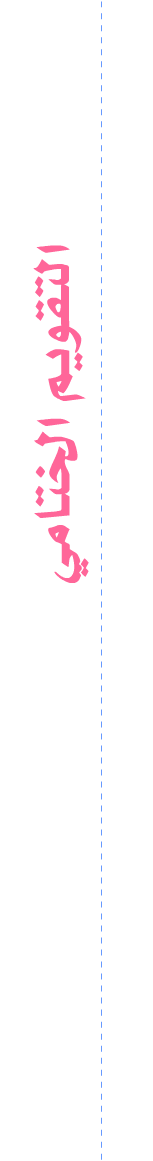 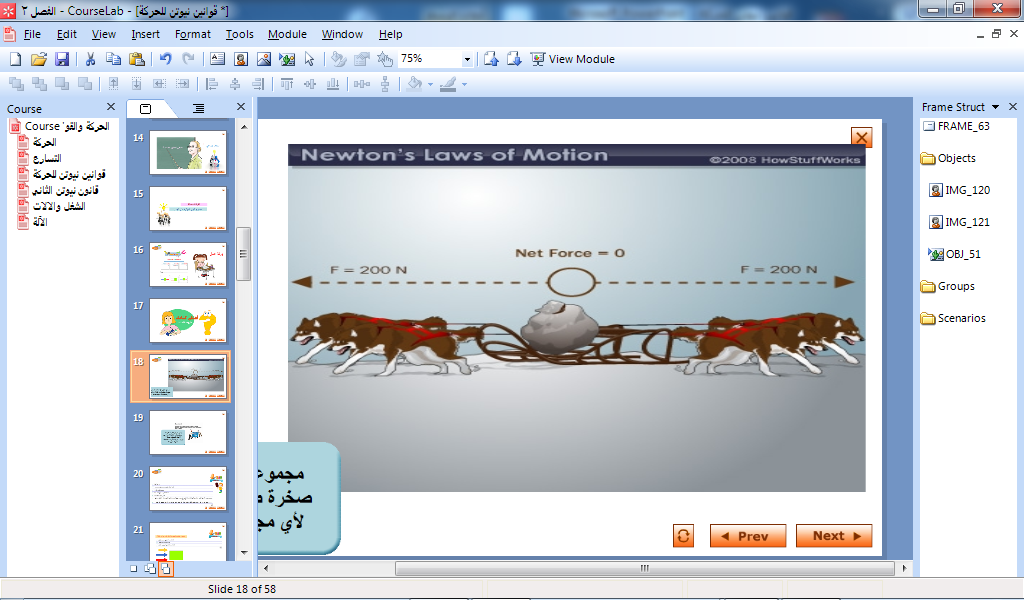 مجموعتان من الكلاب تسحبان صخرة ضخمة بعد تعرفك على القوة المحصلة  لأي مجموعة تتجه الصخرة ؟
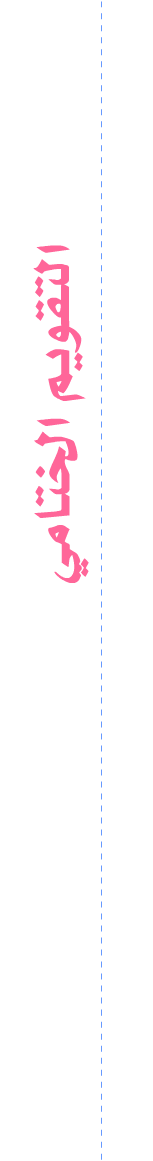 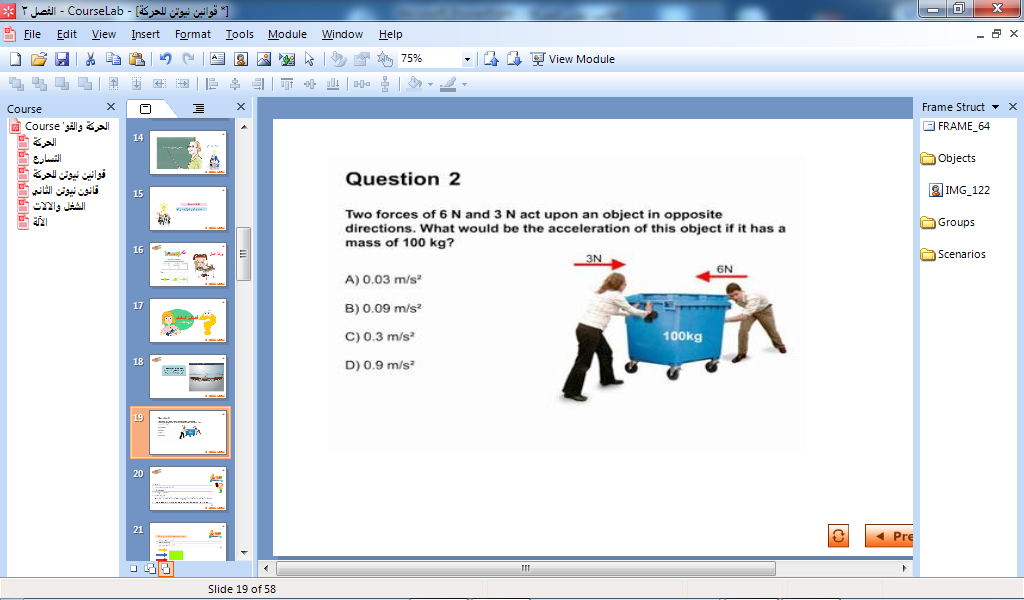 يدفع الرجل العربة بقوة 6نيوتن بينما تدفعها المرأة في الاتجاه المعاكس بقوة 3نيوتن ...برأيك بأي اتجاه سوف تتحرك العربة ؟
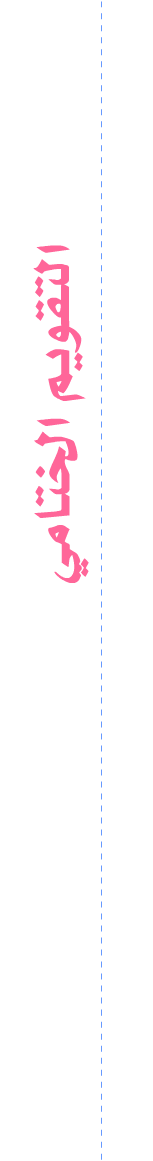 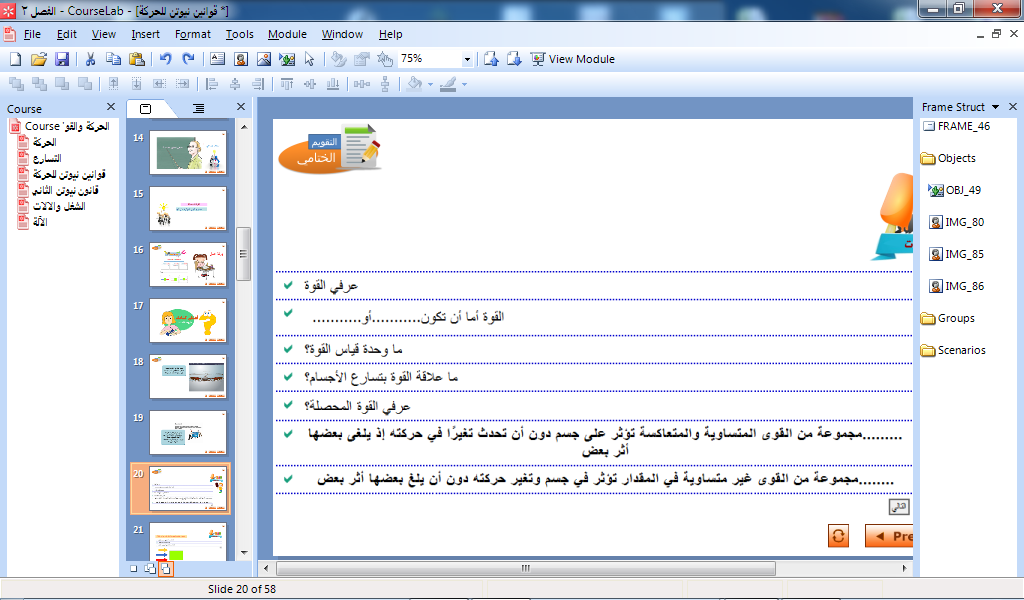